כִּשְׁמֹ֖עַ בְּק֣וֹל יְהוָ֑ה
By Joseph Peters
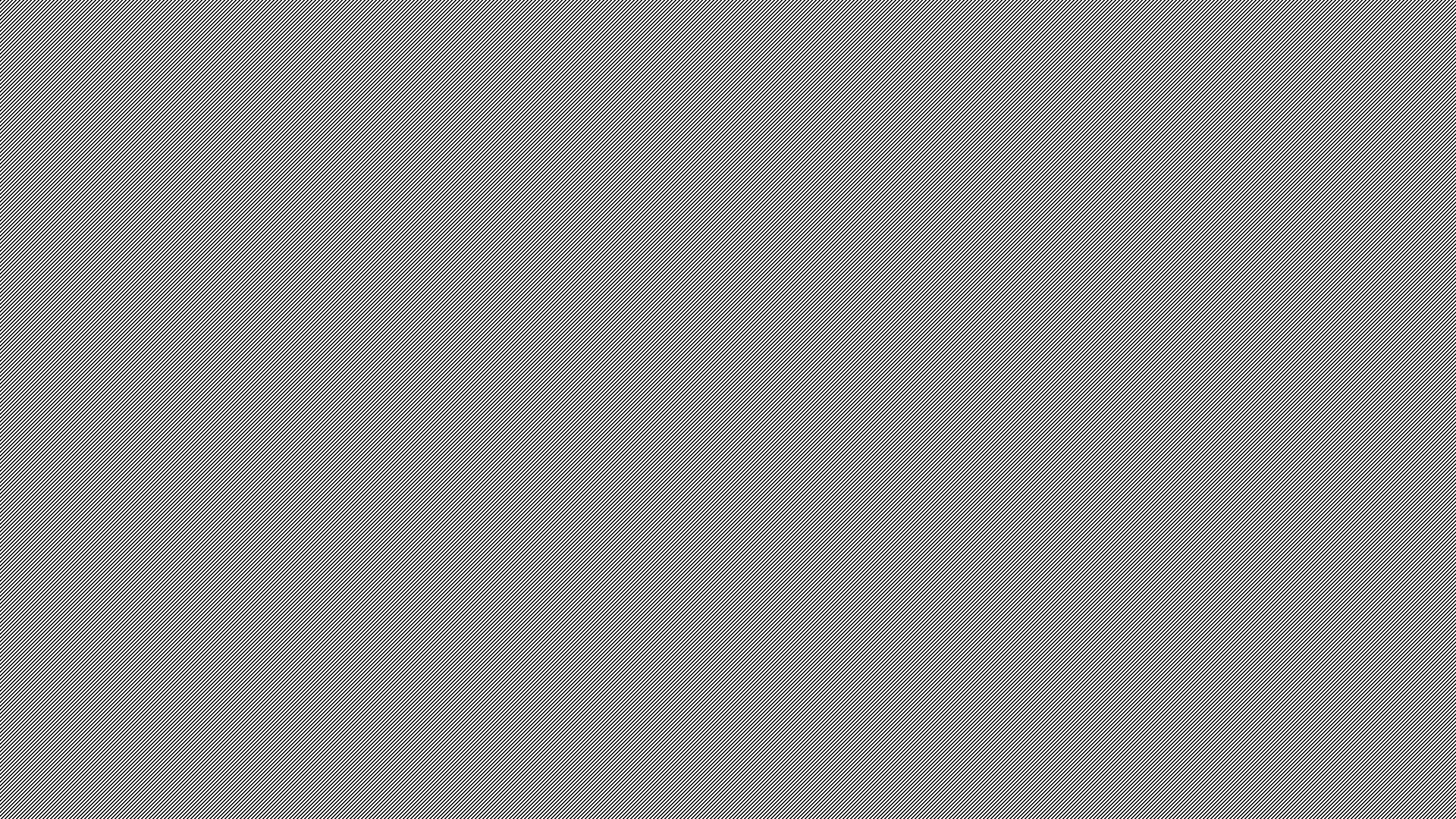 Objective
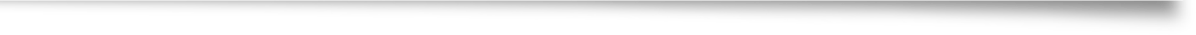 Rationale
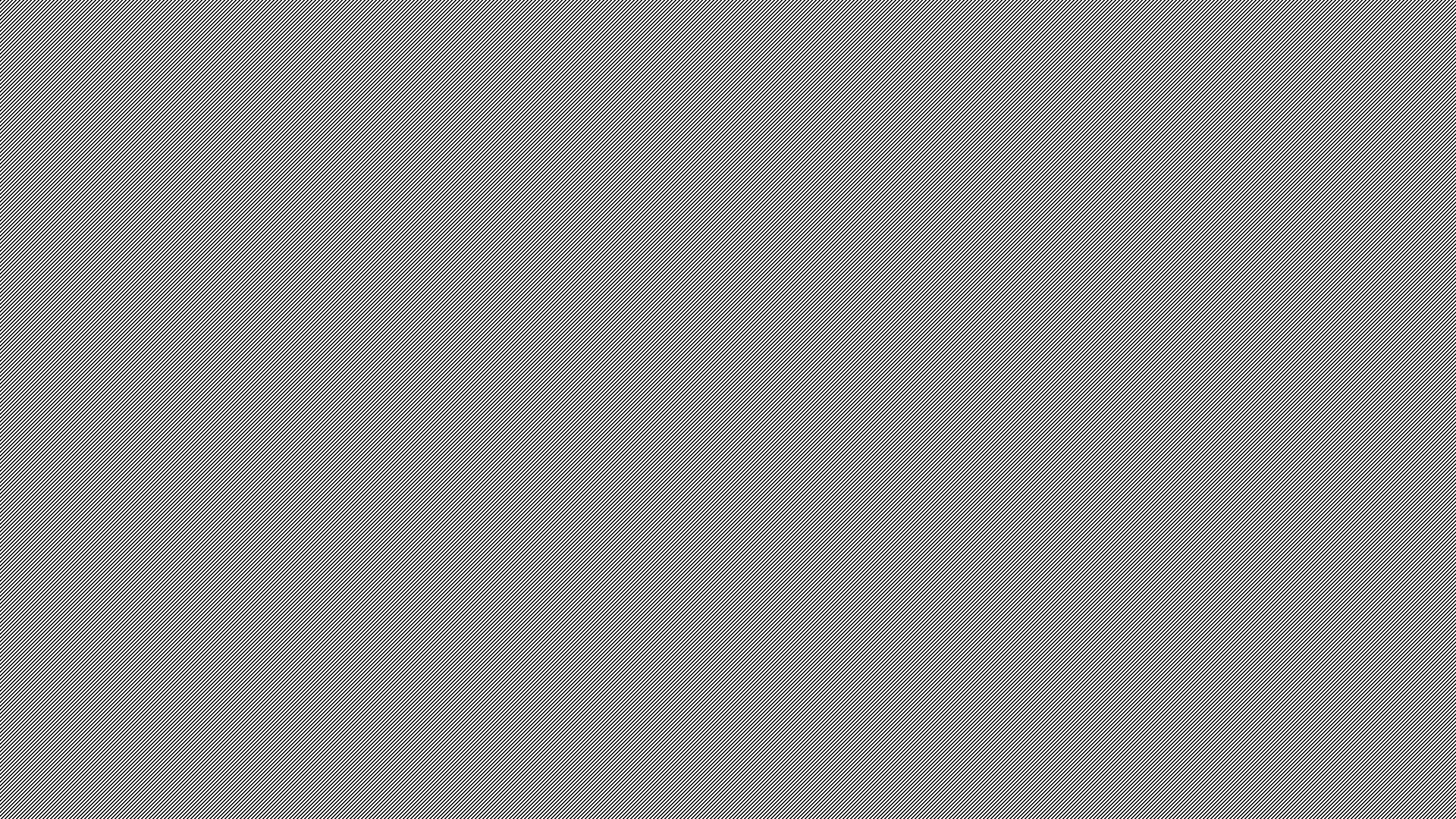 Abraham VS Jephthah
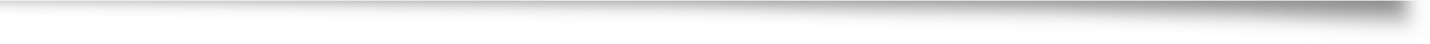 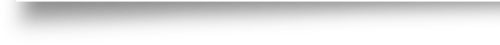 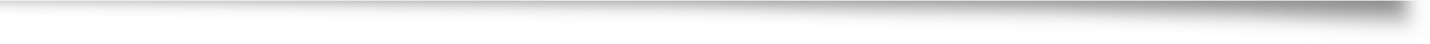 Abram, called by God
Genesis 12:1-4a
1 Now the Lord had said unto Abram, Get thee out of thy country, and from thy kindred, and from thy father's house, unto a land that I will shew thee: 2 And I will make of thee a great nation, and I will bless thee, and make thy name great; and thou shalt be a blessing: 3 And I will bless them that bless thee, and curse him that curseth thee: and in thee shall all families of the earth be blessed. 4 So Abram departed, as the Lord had spoken unto him…
Jephthah, Called by Man
Judges 11:4-6
4 And it came to pass in process of time, that the children of Ammon made war against Israel. 5 And it was so, that when the children of Ammon made war against Israel, the elders of Gilead went to fetch Jephthah out of the land of Tob: 6 And they said unto Jephthah, Come, and be our captain, that we may fight with the children of Ammon.
Abraham, Called to Sacrifice His Son
Genesis 22:2
And he said, Take now thy son, thine only son Isaac, whom thou lovest, and get thee into the land of Moriah; and offer him there for a burnt offering upon one of the mountains which I will tell thee of.
The Test of Faith explained
Hebrews 11:17-19
17 By faith Abraham, when he was tried, offered up Isaac: and he that had received the promises offered up his only begotten son, 18 Of whom it was said, That in Isaac shall thy seed be called: 19 Accounting that God was able to raise him up, even from the dead; from whence also he received him in a figure.
Jephthah, Not Called to Sacrifice
Judges 11:30,31, 34
30 And Jephthah vowed a vow unto the Lord, and said, If thou shalt without fail deliver the children of Ammon into mine hands, 31 Then it shall be, that whatsoever cometh forth of the doors of my house to meet me, when I return in peace from the children of Ammon, shall surely be the Lord's, and I will offer it up for a burnt offering.
34 And Jephthah came to Mizpeh unto his house, and, behold, his daughter came out to meet him with timbrels and with dances: and she was his only child; beside her he had neither son nor daughter.
Through Abraham, Israel was Started
Genesis 12:2,3
2 And I will make of thee a great nation, and I will bless thee, and make thy name great; and thou shalt be a blessing: 3 And I will bless them that bless thee, and curse him that curseth thee: and in thee shall all families of the earth be blessed.
Through Jephthah, A Massacre is Started
Judges 12:1,2,6b
1 And the men of Ephraim gathered themselves together, and went northward, and said unto Jephthah, Wherefore passedst thou over to fight against the children of Ammon, and didst not call us to go with thee? we will burn thine house upon thee with fire. 2 And Jephthah said unto them, I and my people were at great strife with the children of Ammon; and when I called you, ye delivered me not out of their hands.
6 …and there fell at that time of the Ephraimites forty and two thousand.
The Massacre
Per Victor Hamilton: 
“The death count of the Ephraimites is staggering: forty-two thousand. That number is higher than the number of adult male troops of first-generation Ephraimites (40,500 [Num. 1:33]) and of the second-generation Ephraimites (32,500 [Num. 26:37])!
Furthermore, Jephthah kills more of his tribal brothers than all the judges together kill of the enemy:”

Victor P. Hamilton, Handbook on the Historical Books (Grand Rapids, MI: Baker Academic, 2001), 147.
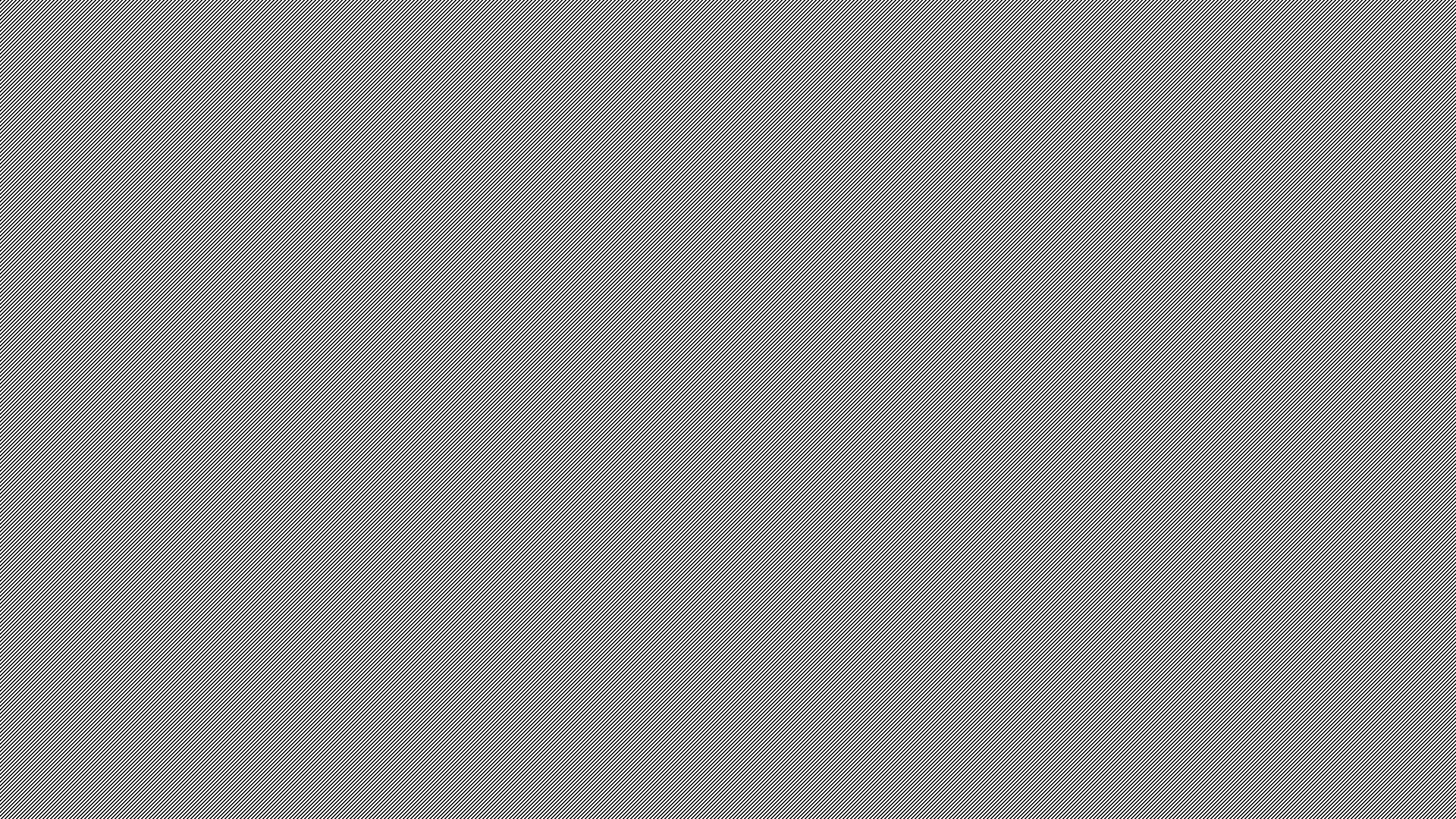 David VS Saul
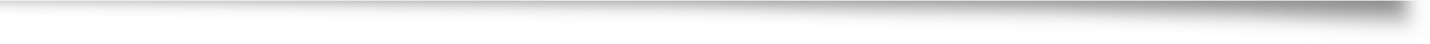 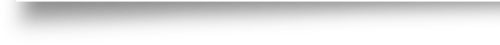 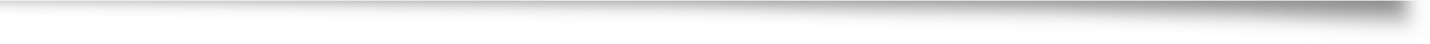 God Called David in His Timing
1 Samuel 16:1,13,14
1 And the Lord said unto Samuel, How long wilt thou mourn for Saul, seeing I have rejected him from reigning over Israel? fill thine horn with oil, and go, I will send thee to Jesse the Bethlehemite: for I have provided me a king among his sons.
13 Then Samuel took the horn of oil, and anointed him in the midst of his brethren: and the Spirit of the Lord came upon David from that day forward. So Samuel rose up, and went to Ramah.14 But the Spirit of the Lord departed from Saul, and an evil spirit from the Lord troubled him..
God Called Saul in the People’s Timing
1 Samuel 8:4-7
Then all the elders of Israel gathered themselves together, and came to Samuel unto Ramah, 5 And said unto him, Behold, thou art old, and thy sons walk not in thy ways: now make us a king to judge us like all the nations. 6 But the thing displeased Samuel, when they said, Give us a king to judge us. And Samuel prayed unto the Lord. 7 And the Lord said unto Samuel, Hearken unto the voice of the people in all that they say unto thee: for they have not rejected thee, but they have rejected me, that I should not reign over them.
When David Sinned, He Repented
2 Samuel 12:13
13 And David said unto Nathan, I have sinned against the Lord. And Nathan said unto David, The Lord also hath put away thy sin; thou shalt not die.
Psalms 51:1-3
1 Have mercy upon me, O God, according to thy lovingkindness: according unto the multitude of thy tender mercies blot out my transgressions.2 Wash me throughly from mine iniquity, and cleanse me from my sin. 3 For I acknowledge my transgressions: and my sin is ever before me.
When Saul Sinned, He Made Excuses
1 Samuel 15:22-25
22 And Samuel said, Hath the Lord as great delight in burnt offerings and sacrifices, as in obeying the voice of the Lord? Behold, to obey is better than sacrifice, and to hearken than the fat of rams. 23 For rebellion is as the sin of witchcraft, and stubbornness is as iniquity and idolatry. Because thou hast rejected the word of the Lord, he hath also rejected thee from being king. 24 And Saul said unto Samuel, I have sinned: for I have transgressed the commandment of the Lord, and thy words: because I feared the people, and obeyed their voice. 25 Now therefore, I pray thee, pardon my sin, and turn again with me, that I may worship the Lord.
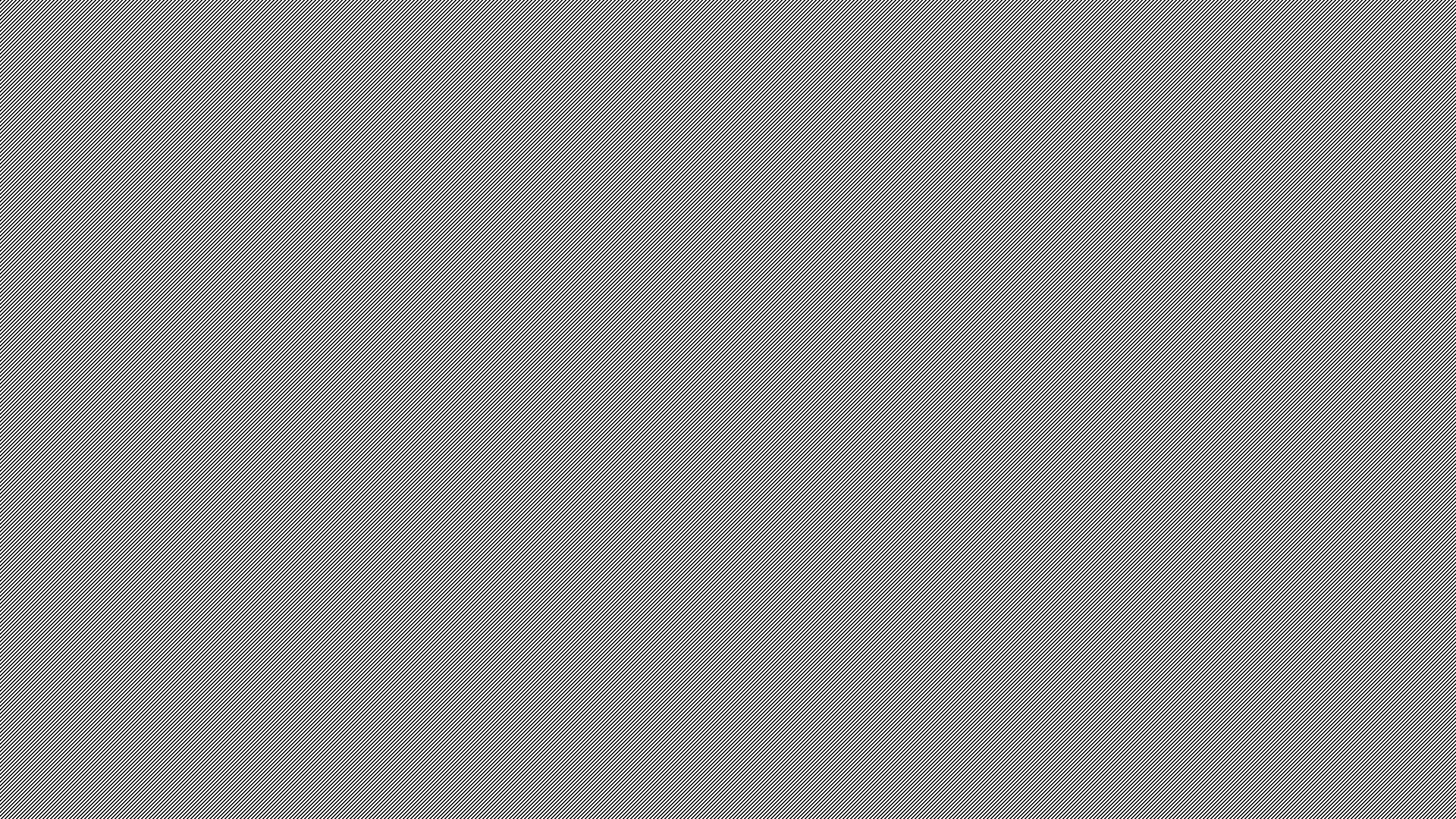 Mary VS Sarah
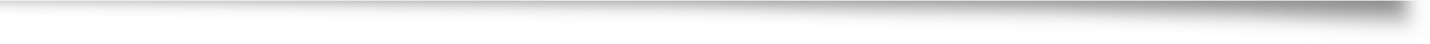 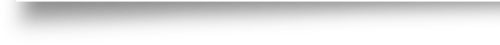 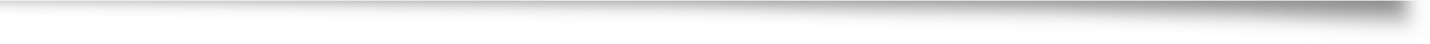 Mary Believed
Luke 1:34,35,37,38.
34 Then said Mary unto the angel, How shall this be, seeing I know not a man? 35 And the angel answered and said unto her, The Holy Ghost shall come upon thee, and the power of the Highest shall overshadow thee: therefore also that holy thing which shall be born of thee shall be called the Son of God…
37 For with God nothing shall be impossible. 38 And Mary said, Behold the handmaid of the Lord; be it unto me according to thy word. And the angel departed from her.
Sarah Laughed
Genesis 18:10-12
10 And he said, I will certainly return unto thee according to the time of life; and, lo, Sarah thy wife shall have a son. And Sarah heard it in the tent door, which was behind him.11 Now Abraham and Sarah were old and well stricken in age; and it ceased to be with Sarah after the manner of women.12 Therefore Sarah laughed within herself, saying, After I am waxed old shall I have pleasure, my lord being old also?
Mary Followed God’s Timing
Matthew 1:18,19
18 Now the birth of Jesus Christ was on this wise: When as his mother Mary was espoused to Joseph, before they came together, she was found with child of the Holy Ghost. 19 Then Joseph her husband, being a just man, and not willing to make her a public example, was minded to put her away privily.
Sarah Tried to Rush the Process
Genesis 16:1-4
1 Now Sarai Abram's wife bare him no children: and she had an handmaid, an Egyptian, whose name was Hagar. 2 And Sarai said unto Abram, Behold now, the Lord hath restrained me from bearing: I pray thee, go in unto my maid; it may be that I may obtain children by her. And Abram hearkened to the voice of Sarai. 3 And Sarai Abram's wife took Hagar her maid the Egyptian, after Abram had dwelt ten years in the land of Canaan, and gave her to her husband Abram to be his wife. 4 And he went in unto Hagar, and she conceived: and when she saw that she had conceived, her mistress was despised in her eyes.
Application
Don’t follow your own will and expect God to join you.
Look for where God is working and join Him.
Be sensitive to His timing.
Follow His calling.
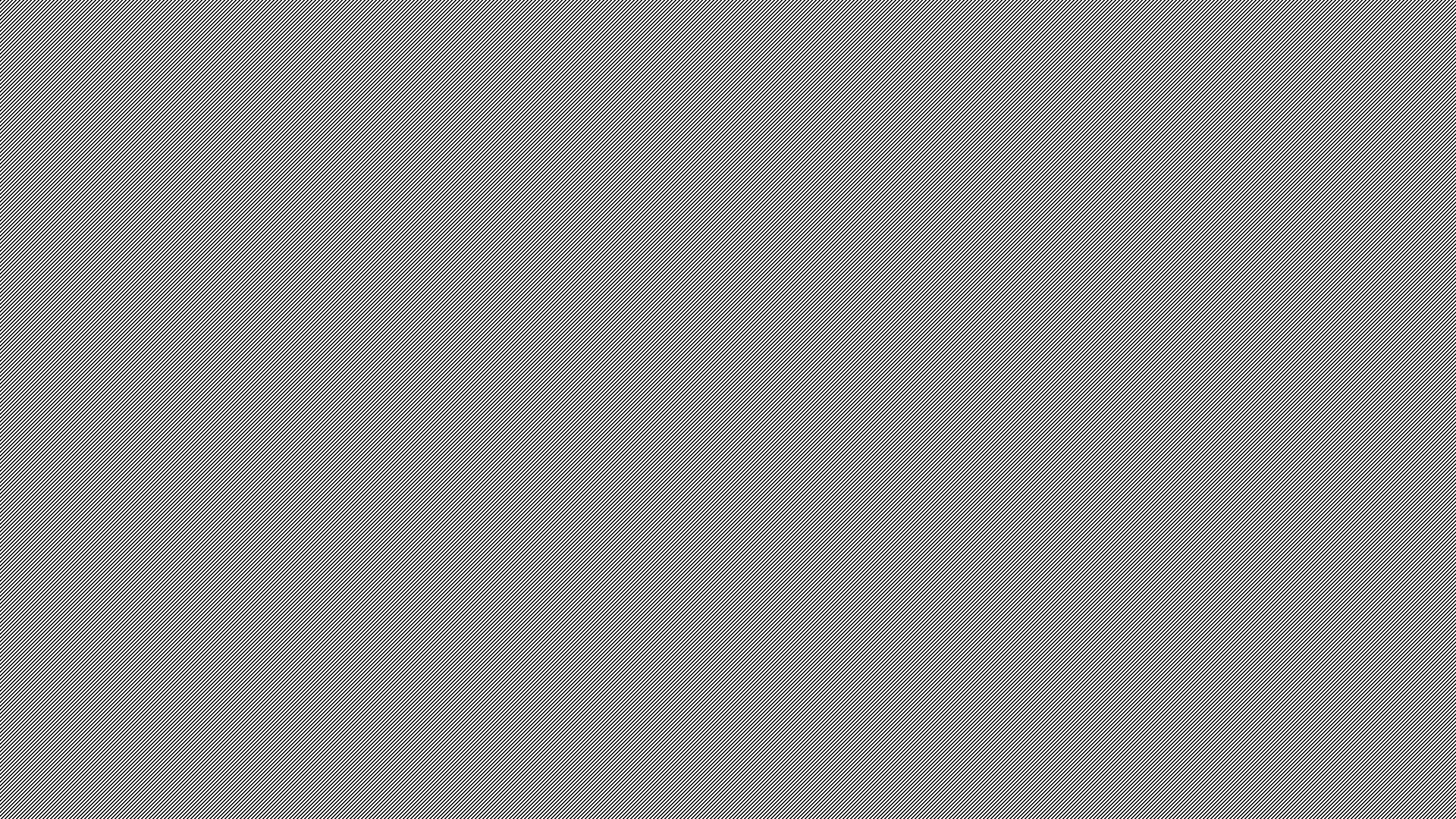 Conclusion
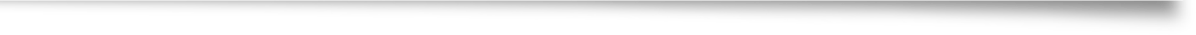 Rationale